Bronchoscopy
Bronchoscopy                           Looking into the living lungs (Chevalier Jackson 1928)Today              with the major advance in technology                          View the fine details of the end bronchial anatomy                          Diagnosis of the disease                          Treating diseases  It is the visualization of the air way  using either rigid Bronchoscope (GA) or the flexible (Fiber optic Bronchoscope ) (LA) or both simultaneously .Through which we can remove FB , take BAL , brushing lesions &Trans bronchial Biopsy .
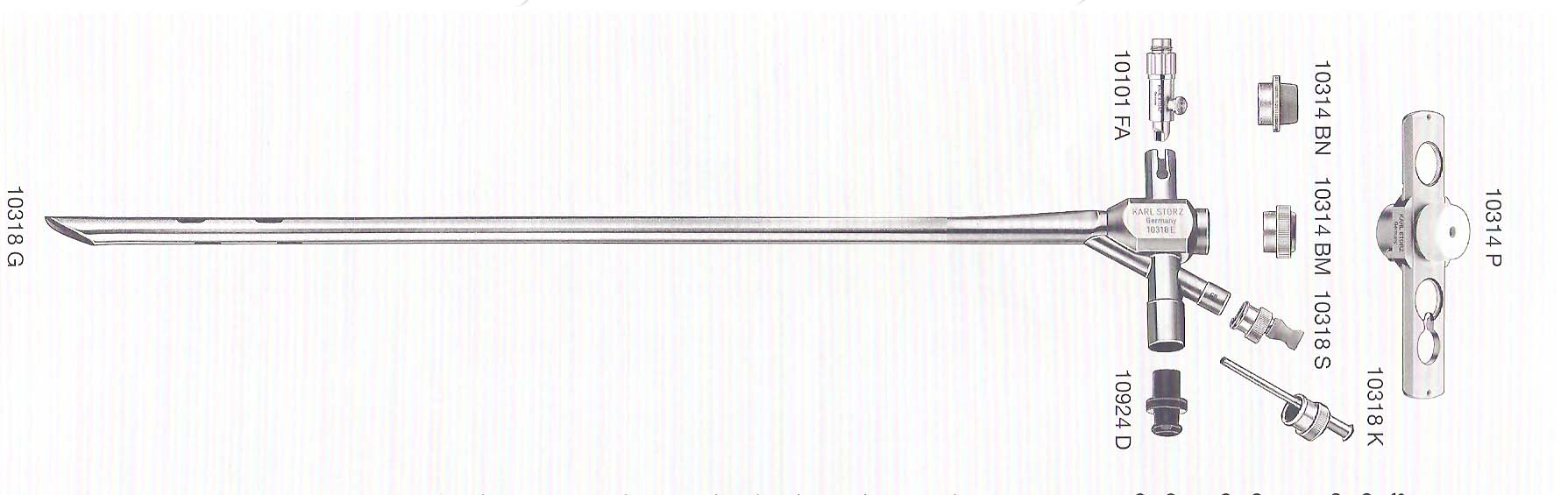 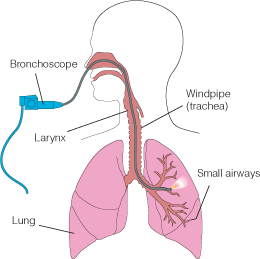 HISTORY
Gustav Killian (The father of bronchoscopy ) , was appointed professor 
of  ENT  at the university of Freiburg in 1892 .
Gustav Killian in 1897  succeeded in removing  aspirated pork bone from the bronchus of a 63 –year-old farmer  under cocaine anesthesia .He used external light source ,  a head mirror  ,  esophagoscope  and forceps  to remove the bone .
He became famous & his clinic attracted patients from far and wide for his expertise in removing different kind of (FB) such as bones ,beans ,buttons ,coins & tin whistle .
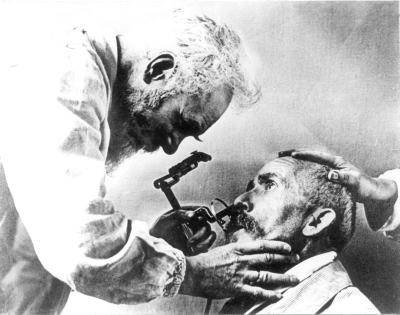 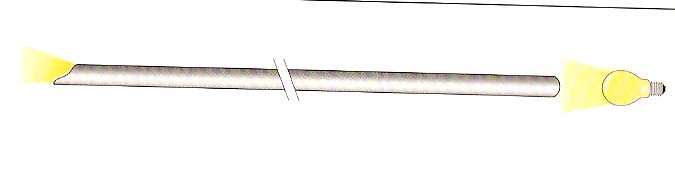 Gustav Killian Bronchoscope     ,      external light source
Bronchoscopy   rapidly developed into a science (with the creation of a better instruments and techniques )Chevalier Jackson Founded philadelphia school of bronchoesophagology Jackson‘s  monograph   first published  in 1950
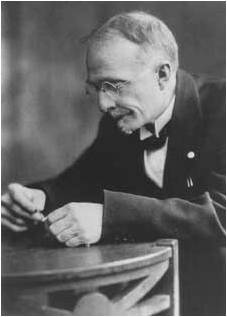 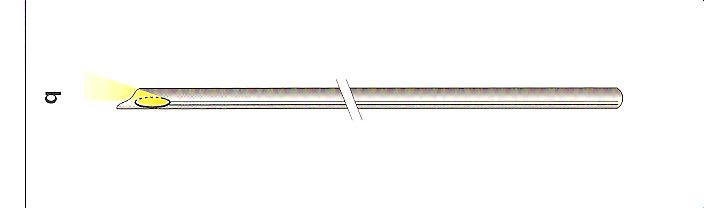 Chevalier Jackson’s Bronchoscope with a small distal bulb & built –in suction tube
Early in the 1960s Shigeto Ikeda devised a means to replace the small electric bulb with glass fibers capable of transmitting brighter light from an outside source. He presented the first flexible bronchoscope at the 1966 International Congress on Diseases of the Chest in Copenhagen.
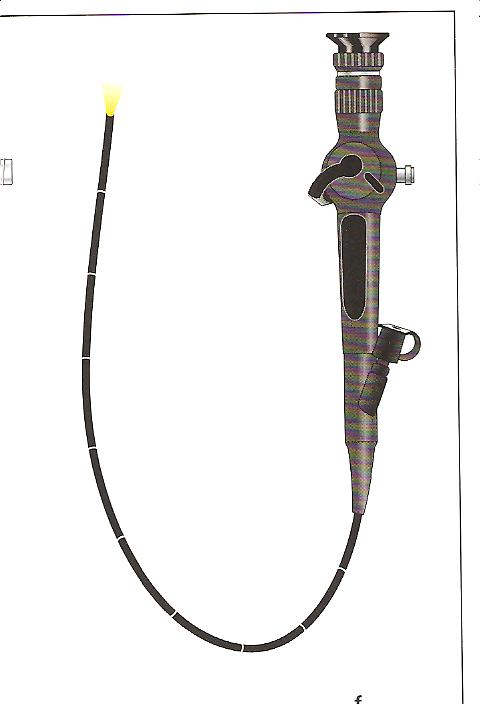 H.H.Hopkins   English physicist   developed  the rod-lens optical telescopes  which could be used with the rigid bronchoscope
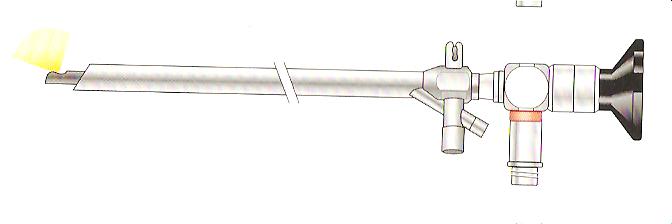 At the end of the 1980s,  Asahi Pentax replaced the fiberoptic bundle with a charge-coupled sensor at the tip of the scope. This videobronchoscope allowed the bronchoscopist to look at a monitor screen instead of through the eyepiece of the scope
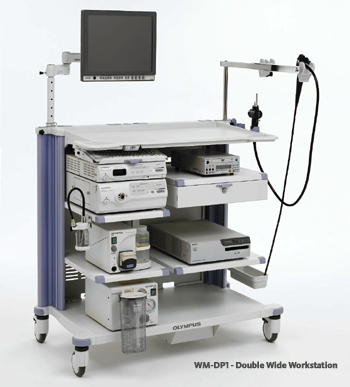 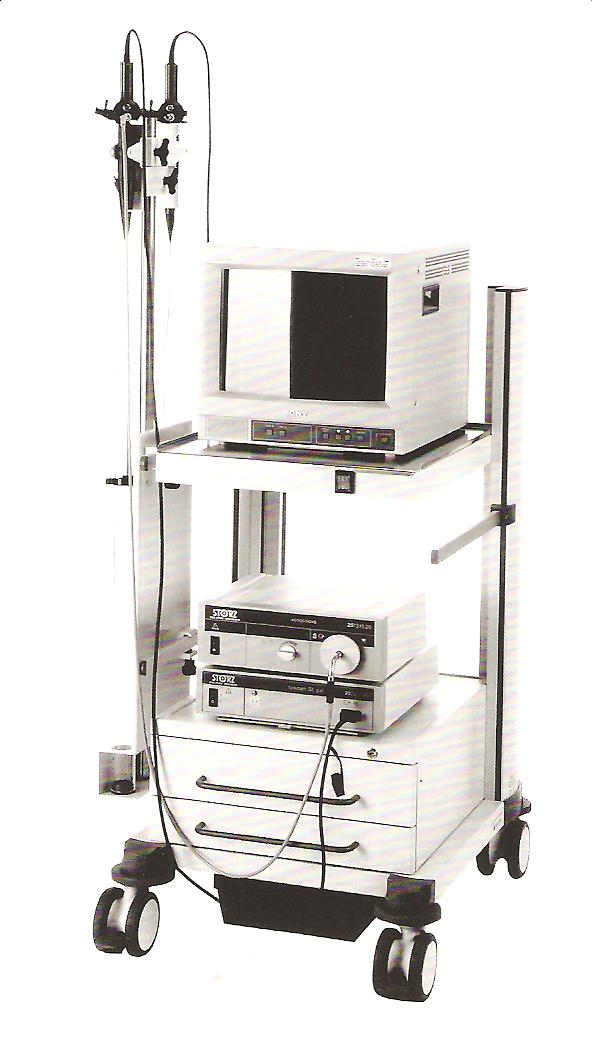 Rigid Bronchoscopes
Hollow metal tubes , of variables sizes down to  ( 3mm -9.5 mm)   and variable length  (20-40 cm)  .These instruments usually have illumination at their tips as well as side holes near the tip to facilitate ventilation .They are always inserted trans orally  .General anesthesia is recommended for its introduction .
Indications for Rigid Bronchoscopy
1-Hemoptysis
2-Tracheal stenosis.
3-Foreign body removal .
4-All bronchological interventions such as bougienage , removal of threads & post  intervention hemoptysis.
5-Confirmation of cell type in case of previous , non diagnostic  fiberoptic bronchoscopy .
6-Laser treatment 
7-Removal of tumor 
8-Removal of excess fibrin , mucous plug .
9-Bronchography .
10-Autofluorescence and photodynamic diagnosis .
i.e.   Diagnostic    and    Therapeutic
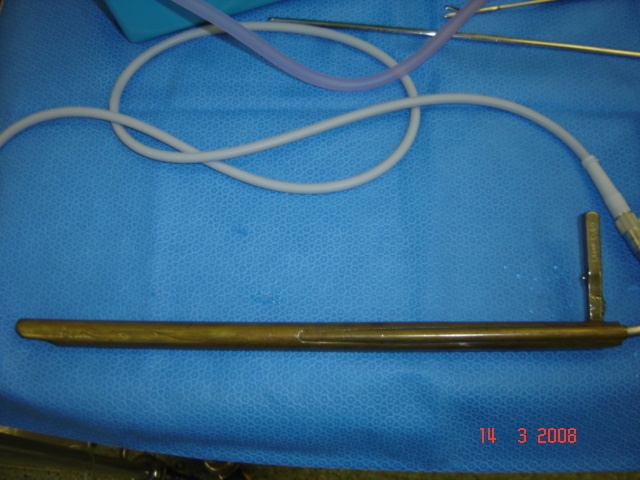 Endoscopey   for the museum
Bronchoscopy   ( Adult  Set )
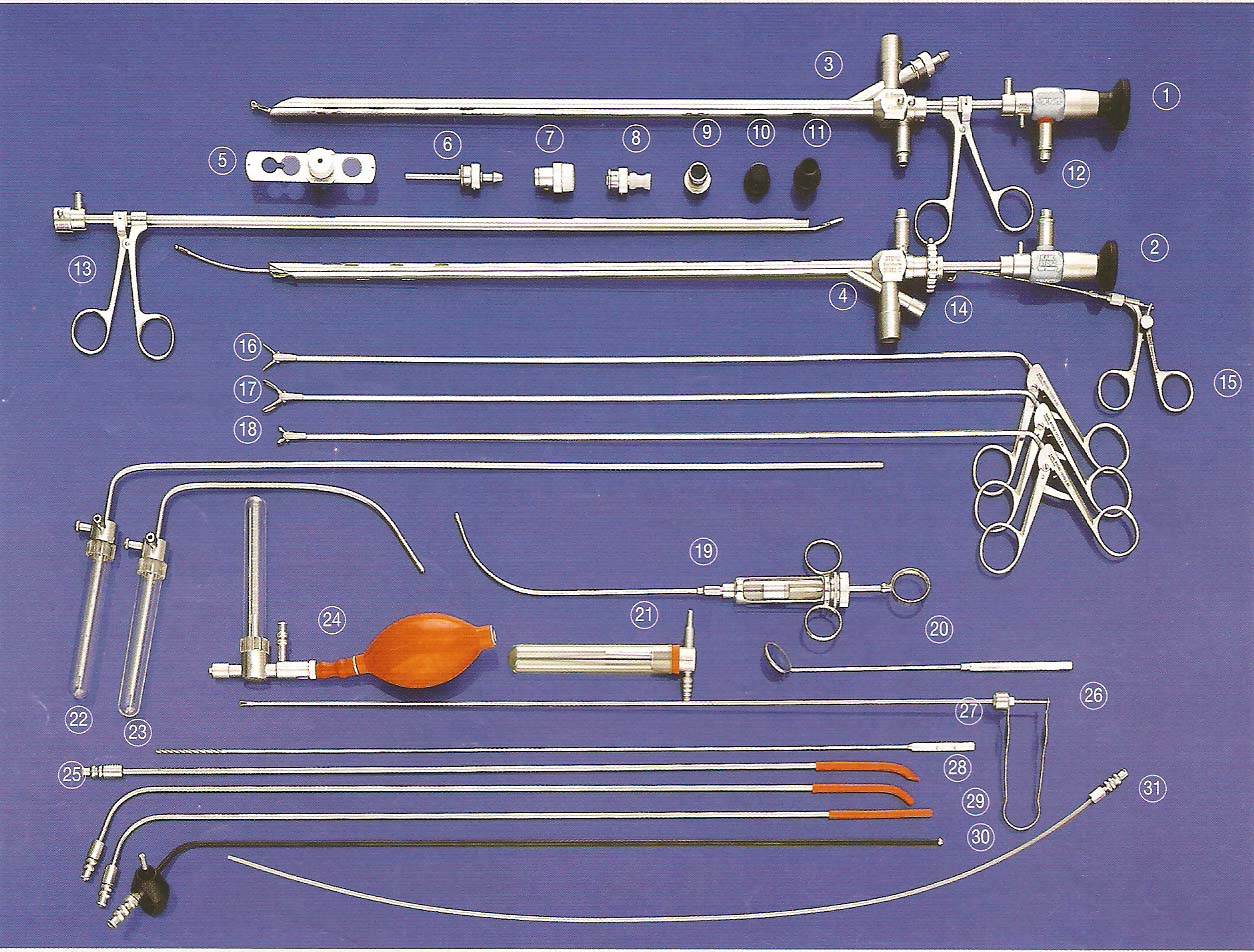 Bronchoscopy     (Pediatric Set )
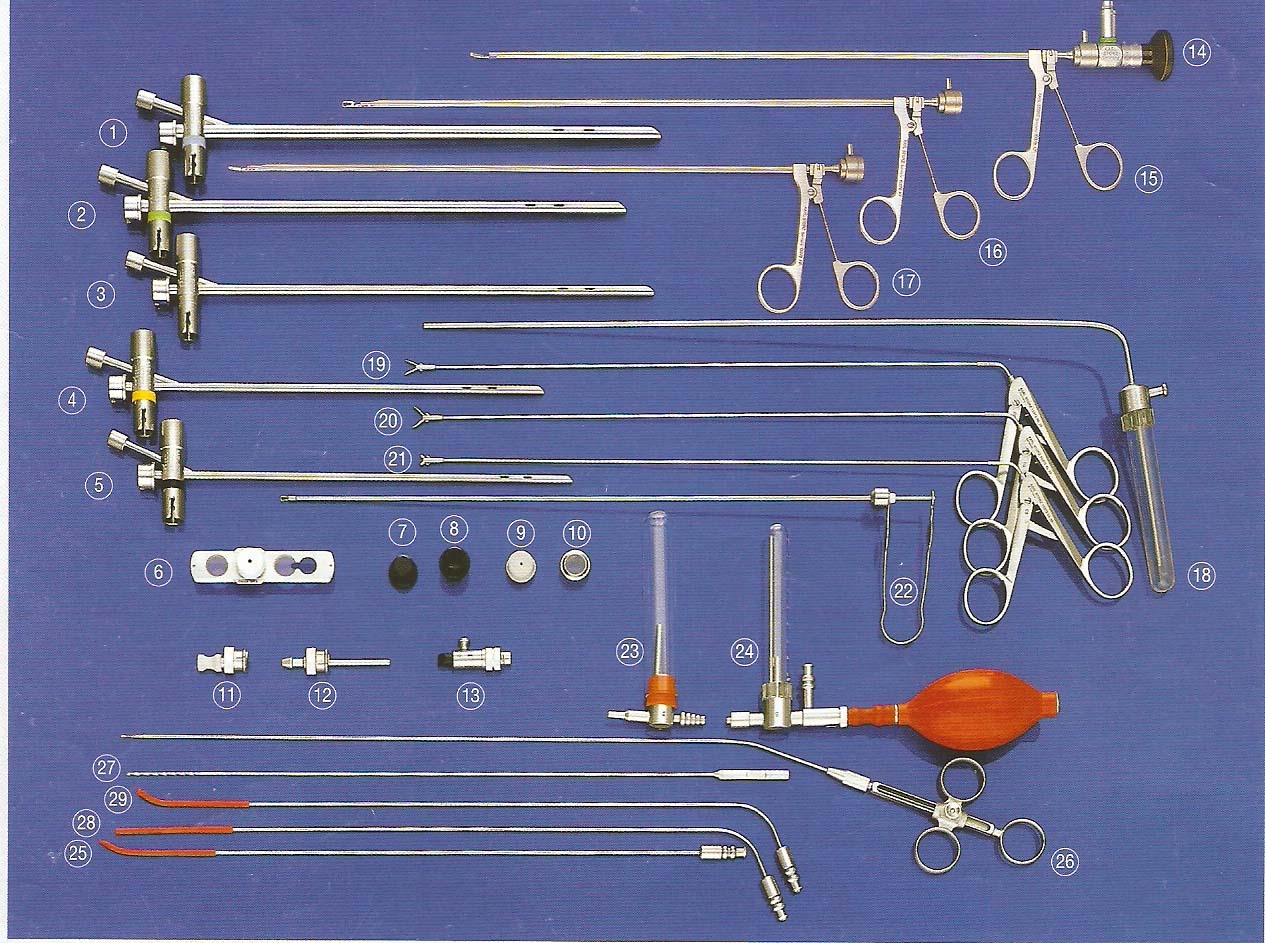 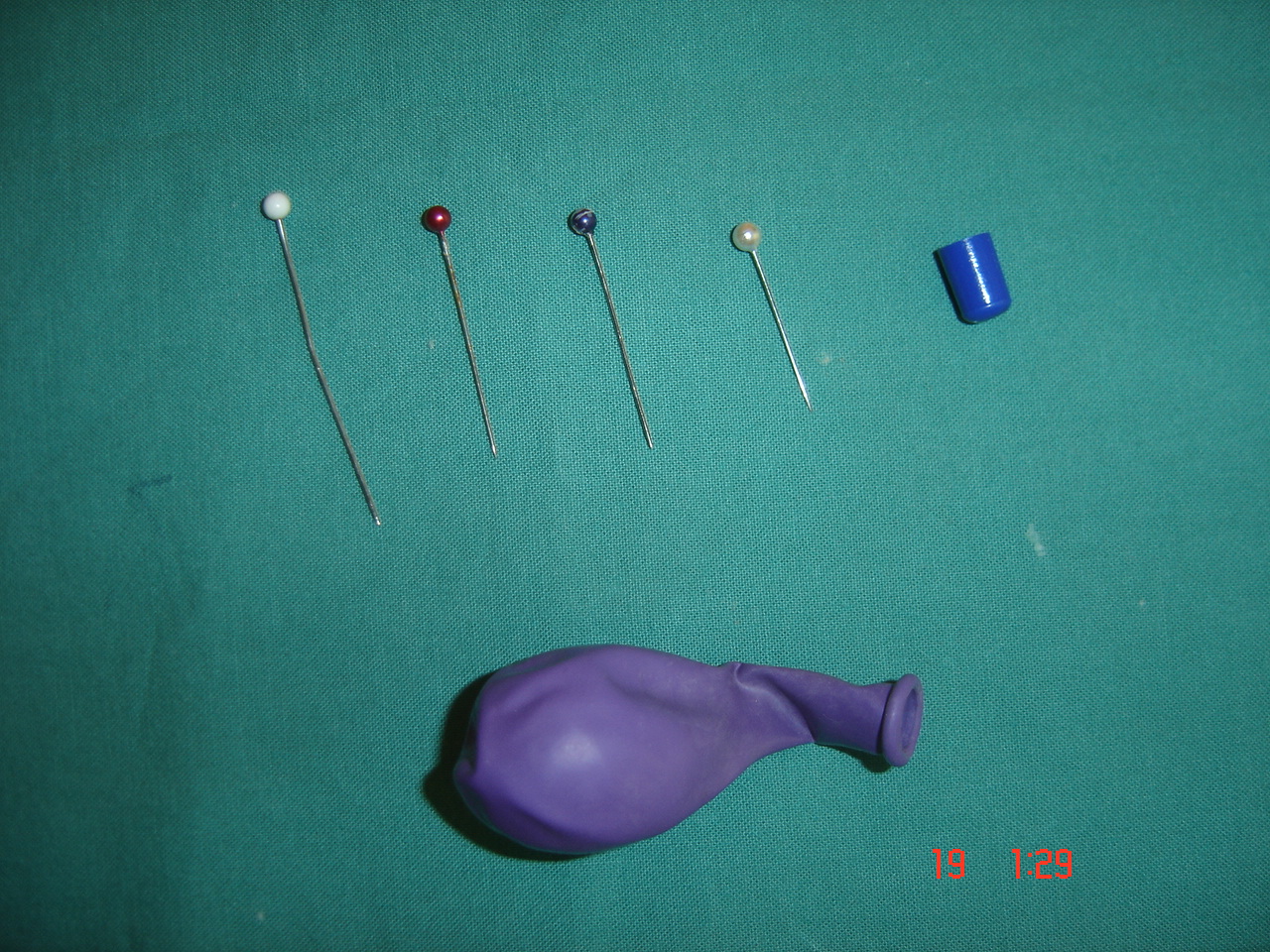 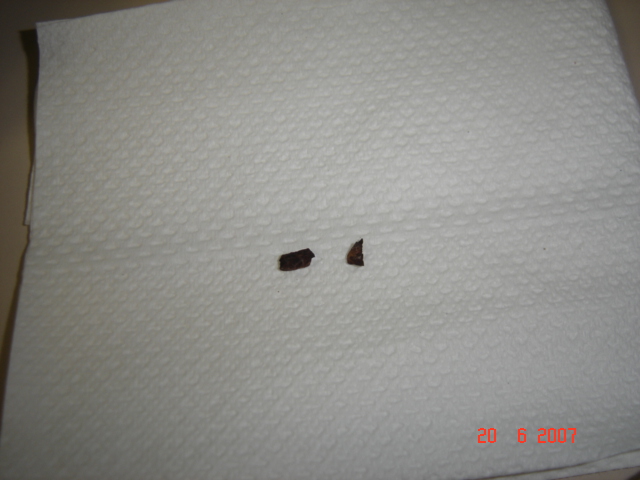 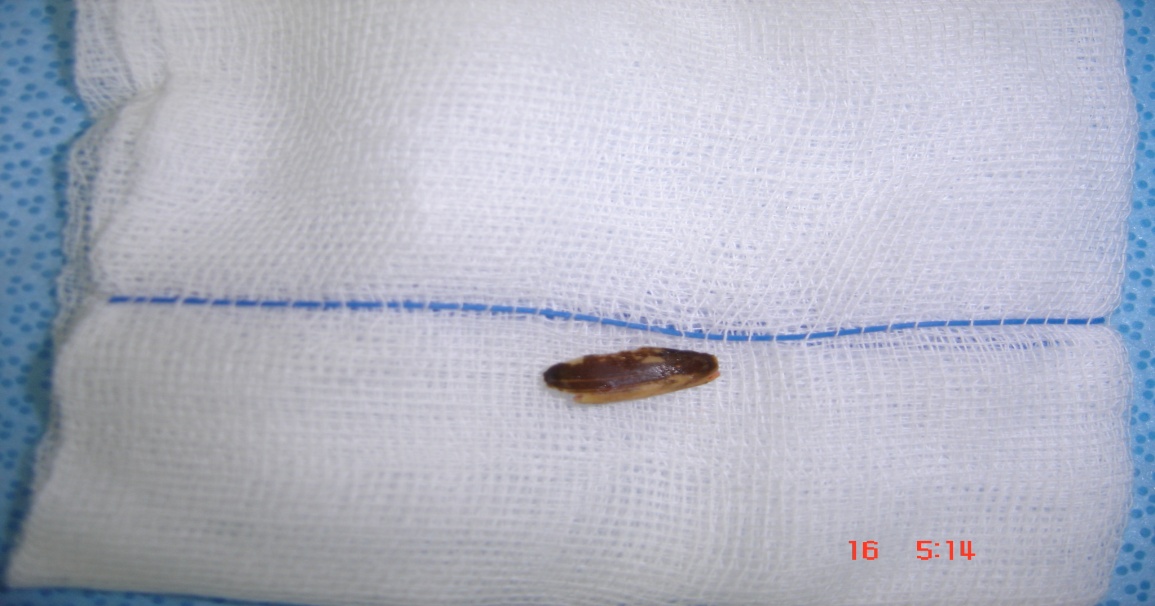 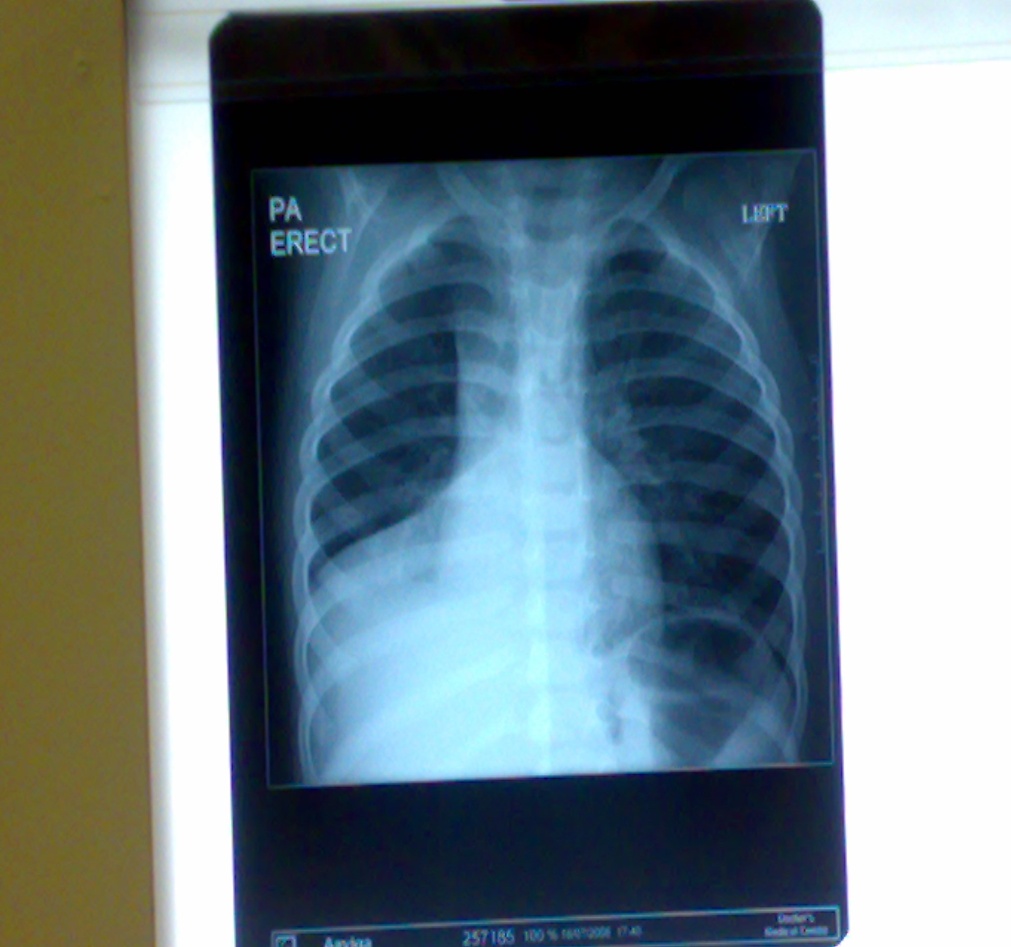 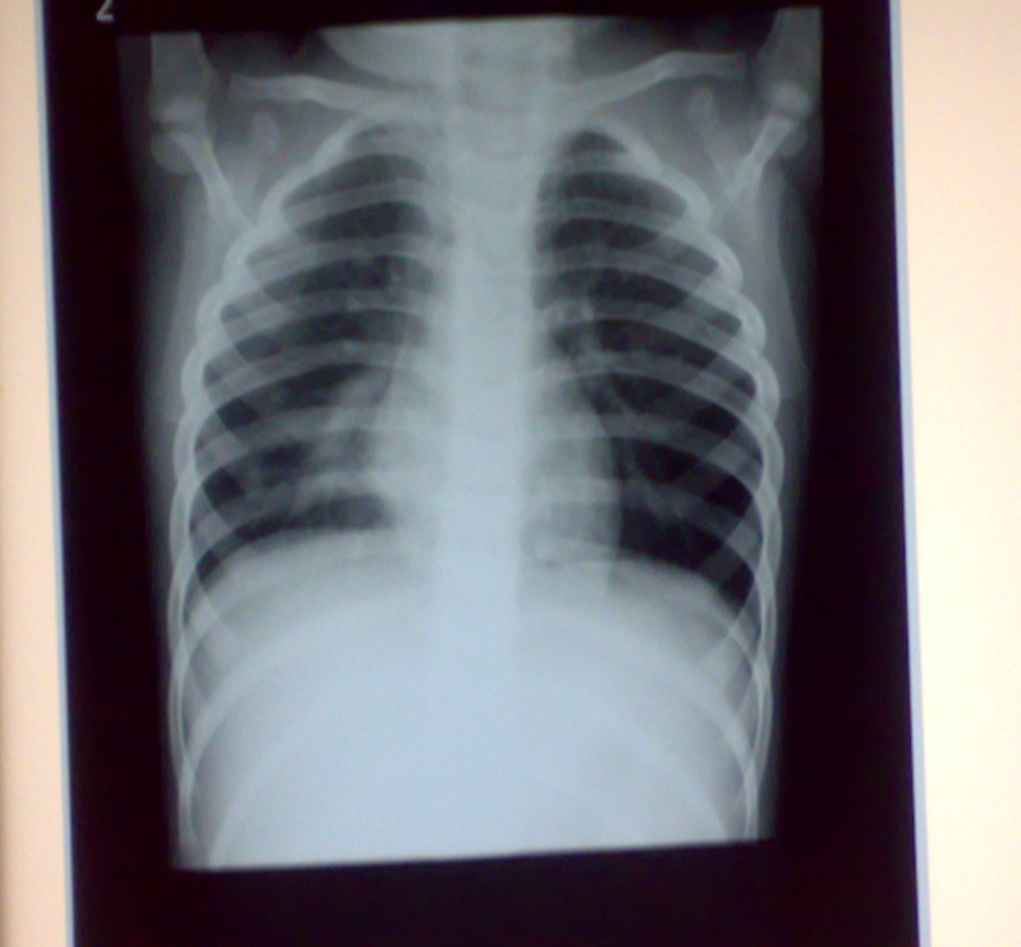 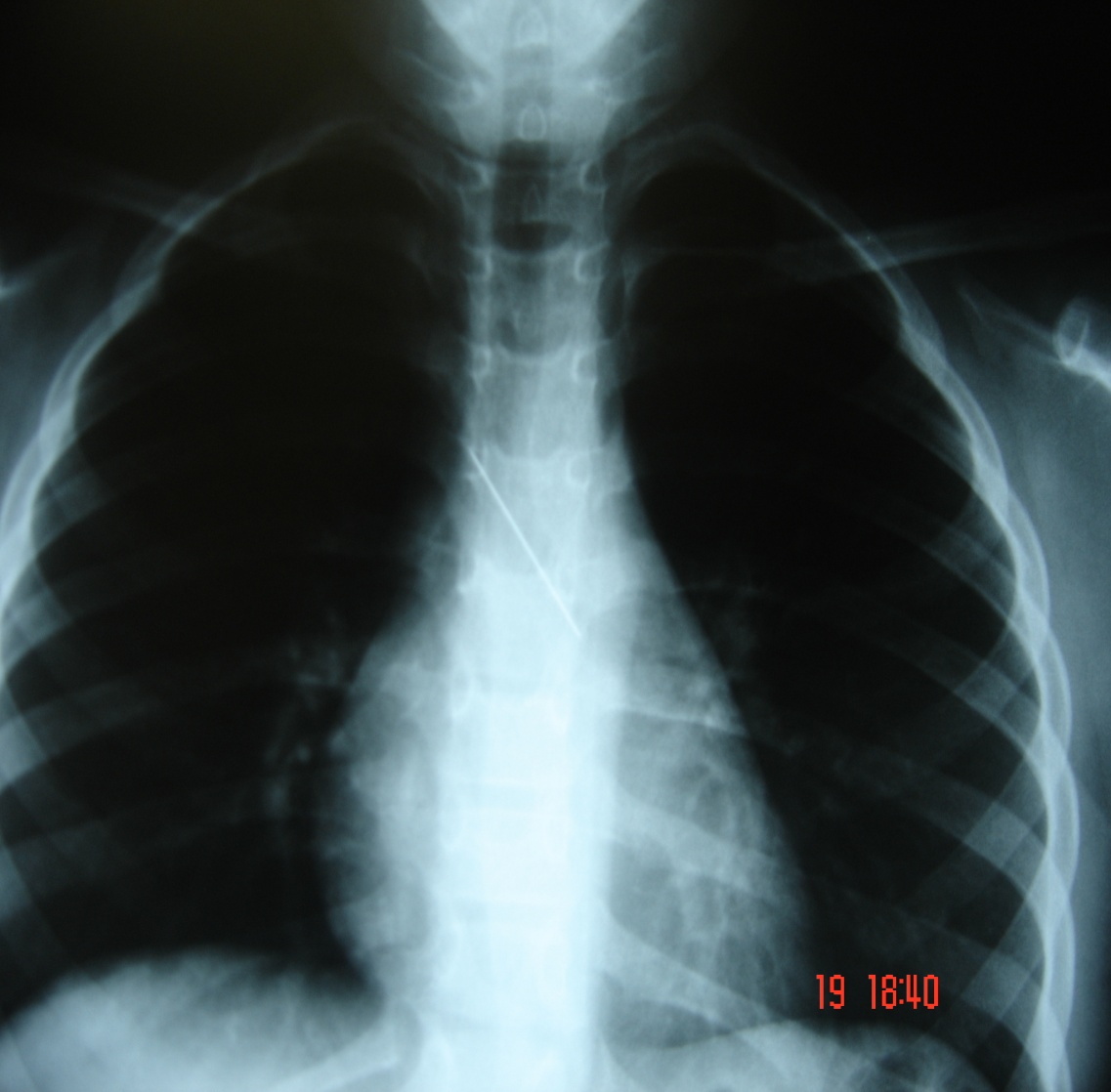 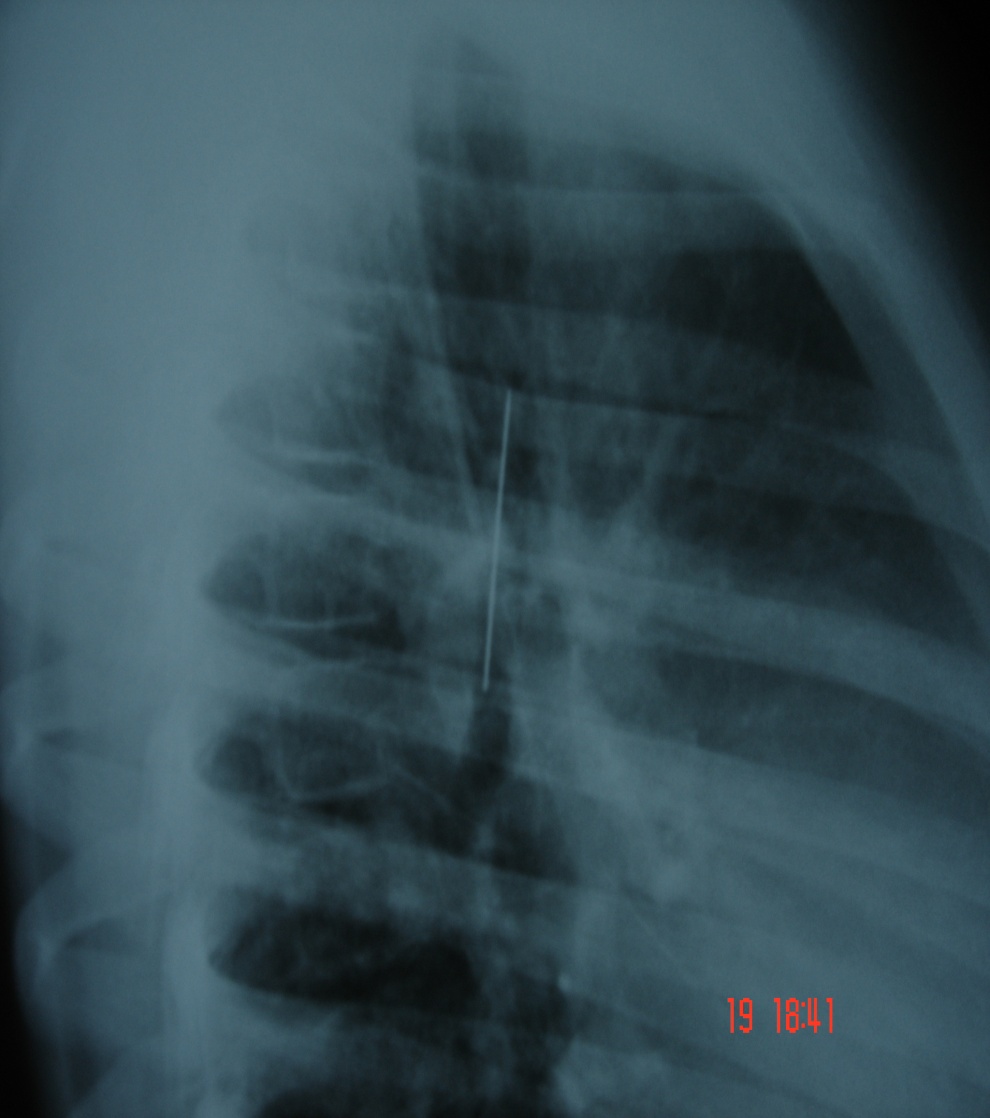 Foreign Body (RMB)
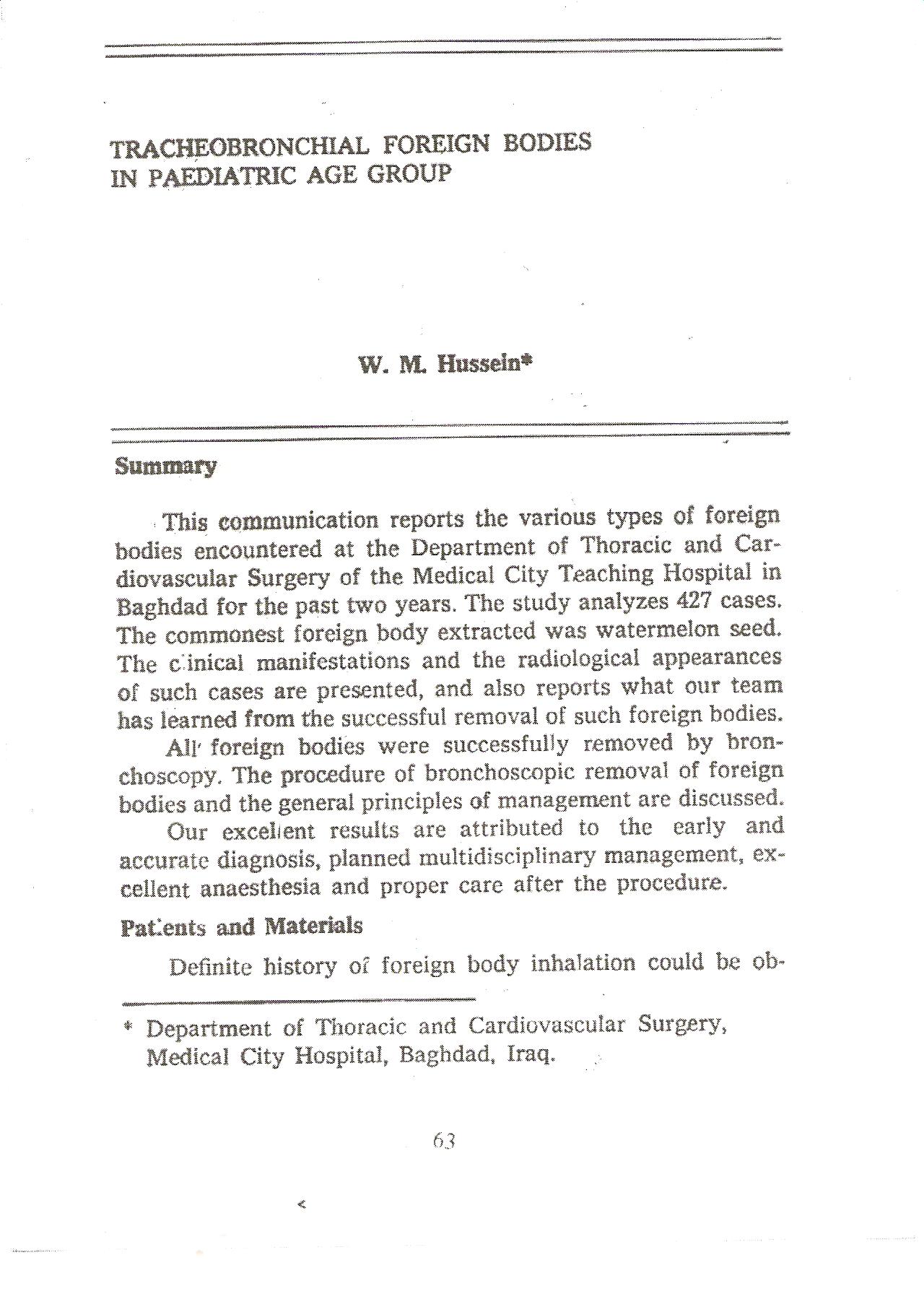 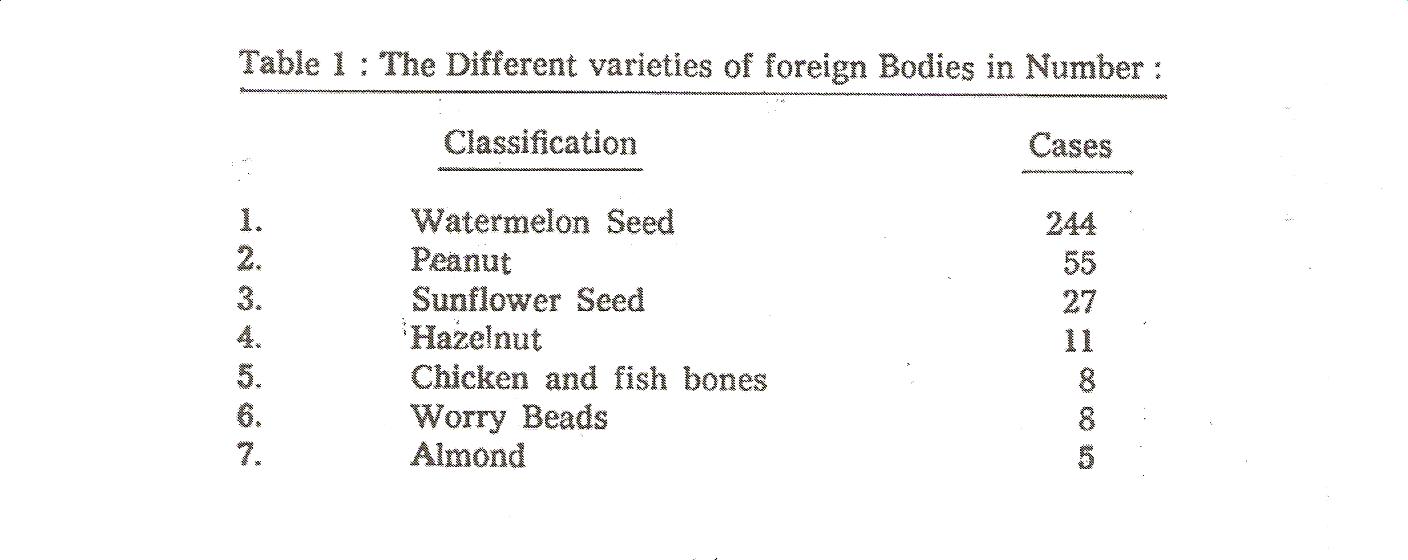 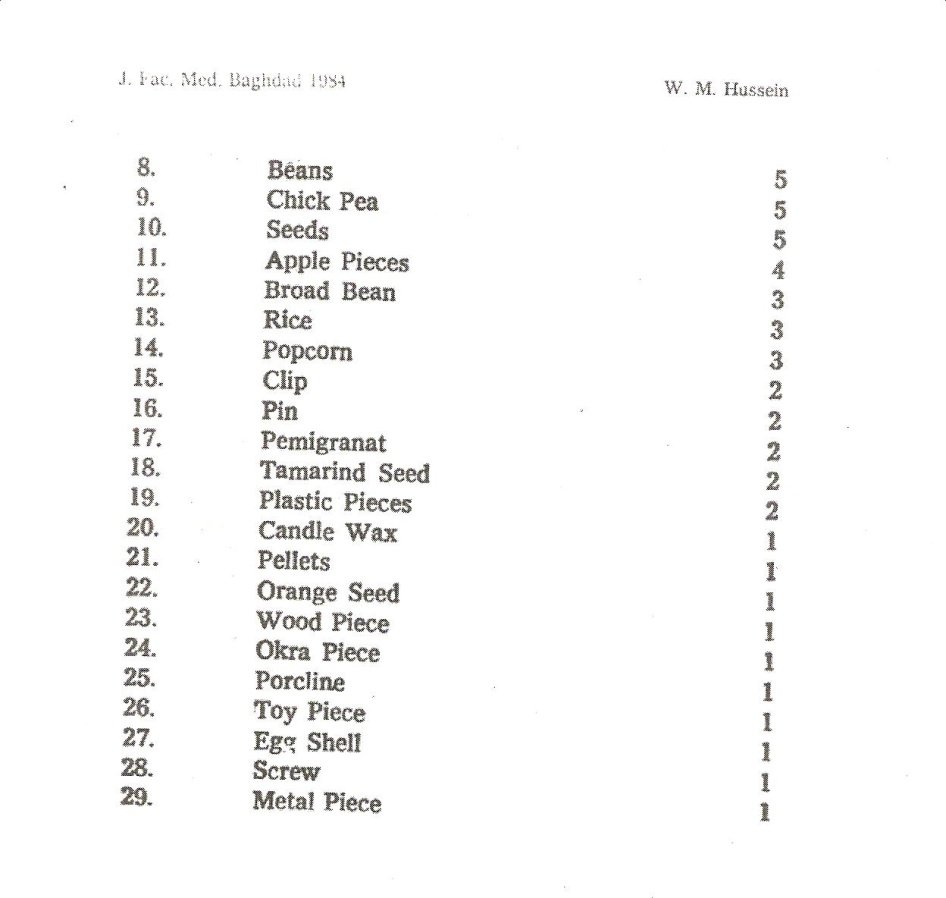 Flexible  Bronchoscopy
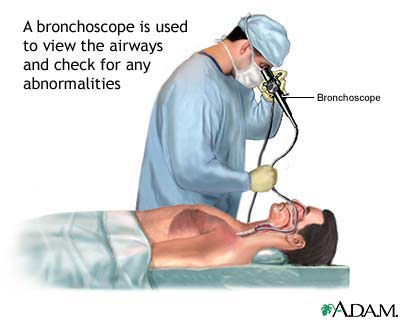 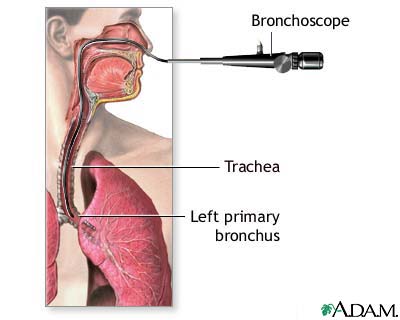 It consists of Control section , a flexible insertion tube & a bending tip .The control section contains  the eye piece ,control lever and a channel for aspiration  or for introduction of solution and instruments.
These flexible bronchoscopes have variable outside diameter (1.8 -6 mm) with inner channel ranging from (1.8 -2.6 mm) . Highly maneuverable  and can reach areas in the endo bronchial tree not accessible to the rigid bronchoscopes .Can  be inserted either transorally or transnasally or through the rigid bronchoscope.We have the Infantile , Pediatric , adult types  and the Video –Bronchoscopes
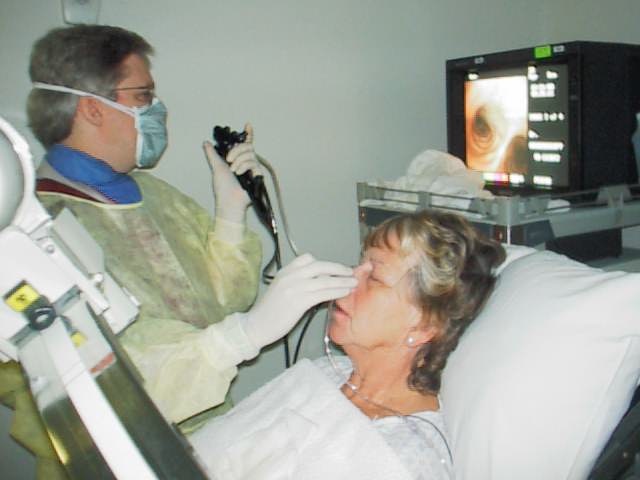 Indications for flexible Bronchoscopy 
1-For routine examinations .
2-Treatment of acute respiratory problems in the ICU.
3-Suction under visual control .
4-Use of catheter and brushes for cytology.
5-For obtaining secretions for bacteriological tests.
6-Localization of the bleeding site in case of hemoptysis.
7-Theraputic suction & irrigation .
8-Transbronchial lung biopsy .
9-Selective bronchography .
10-Autofluorescence & photodynamic diagnosis .
Major disadvantage of the flexible Bronchoscope is that  it is a closed system that does not provide an airway , and the relatively small inner channel  is considered to be incapable of allowing adequate suction  when confronted with copious secretions or massive haemoptysis .
It is not  so much effective in the removal of foreign bodies .
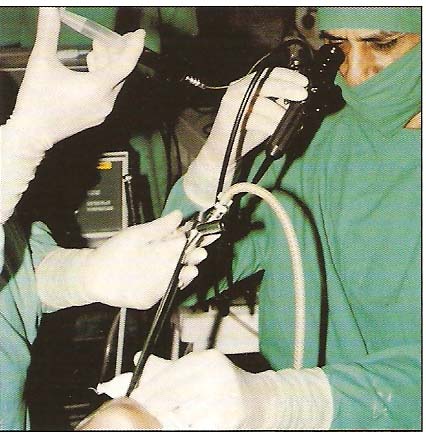 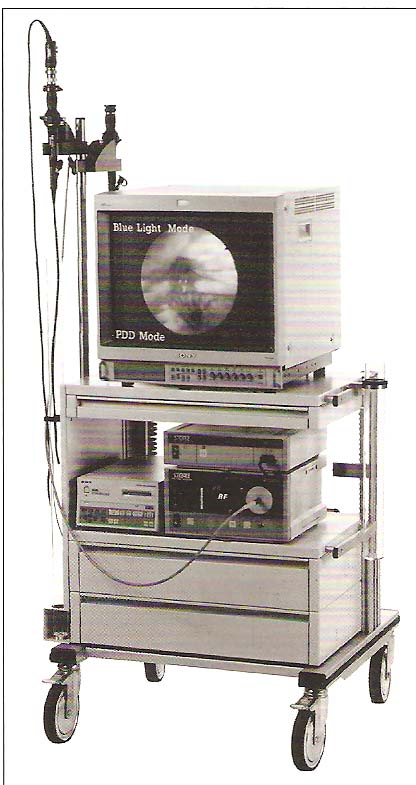 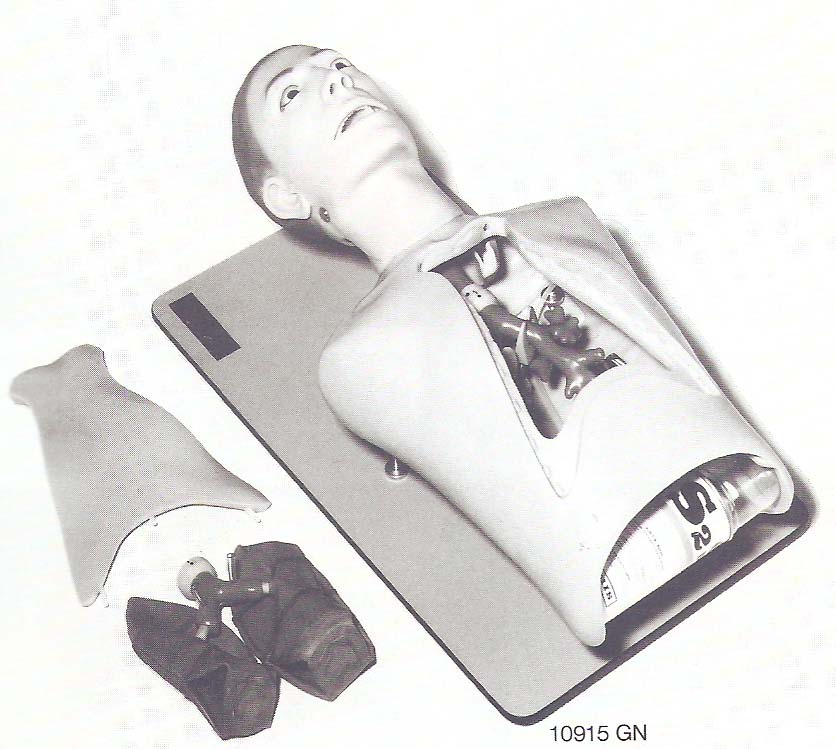 Tracheo-Bronchial Trainer
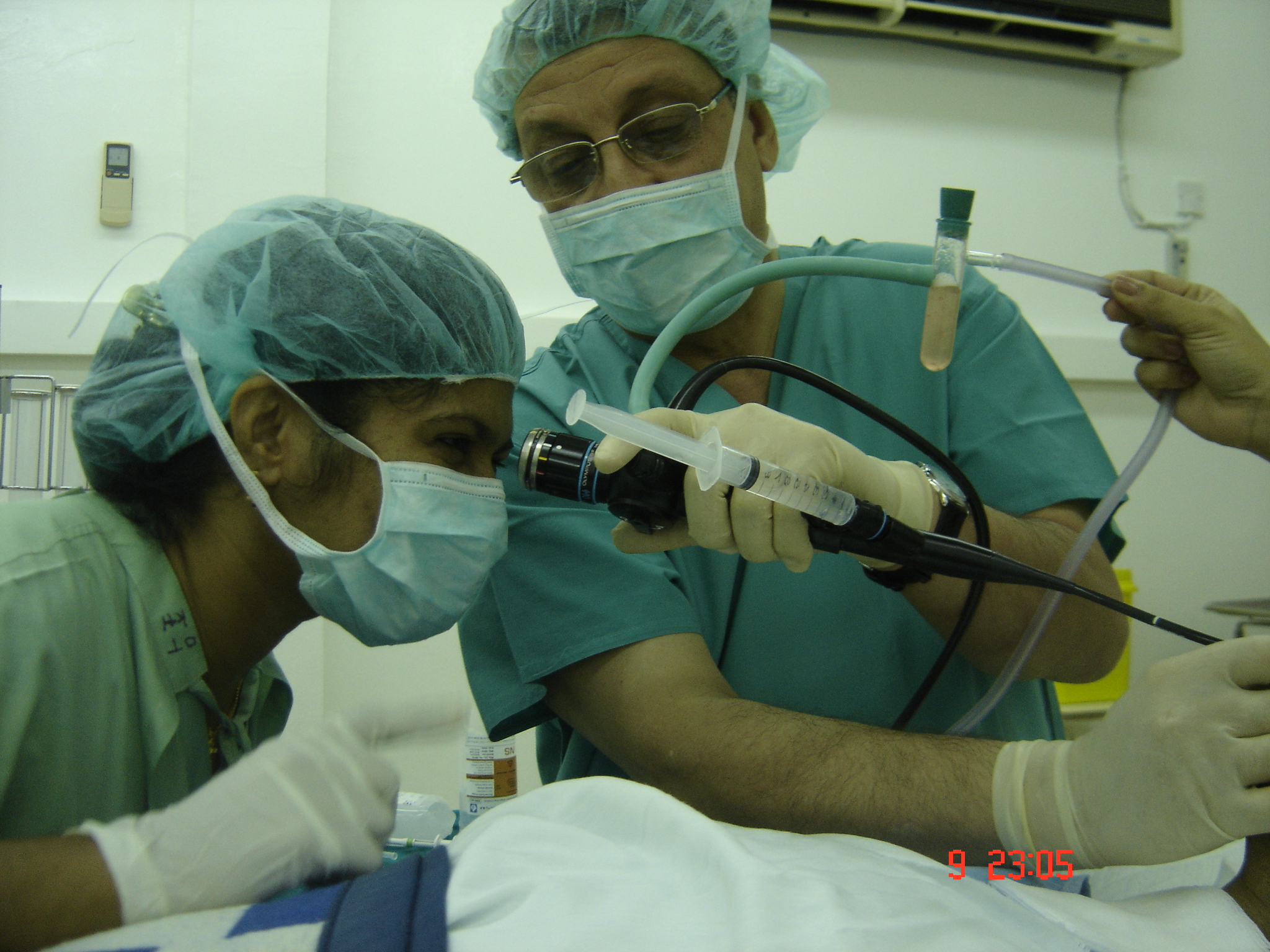 Lever
Saline for  irrigation
Sample collection (BAL)
Suction
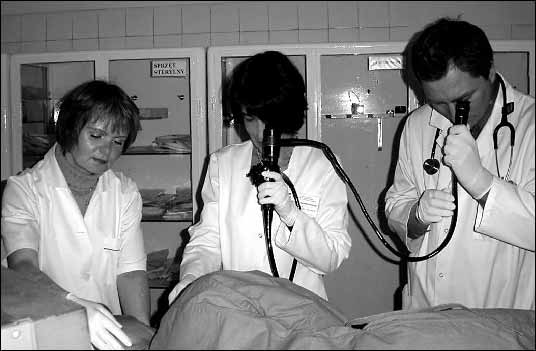 Lecture scope
Contra indications
Rigid  Bronchoscopy Is best avoided in the presence of Cervical spine injury thoracicto prevent hyperextension of the neck  & in patient with  Aneurysm of  the  aorta
Flexible Bronchoscopy 
Best avoided in patient with Massive Haemoptysis  &  patients  with air way problems
In cases of doubt as to whether bronchoscopy should be done or not , bronchoscopy should always be done ( Jackson’s 1915 statement ) . 
In suspected cases of F.B inhalation it is better to have a negative bronchoscopy rather than to miss a F.B inside with all its pathological consequences .
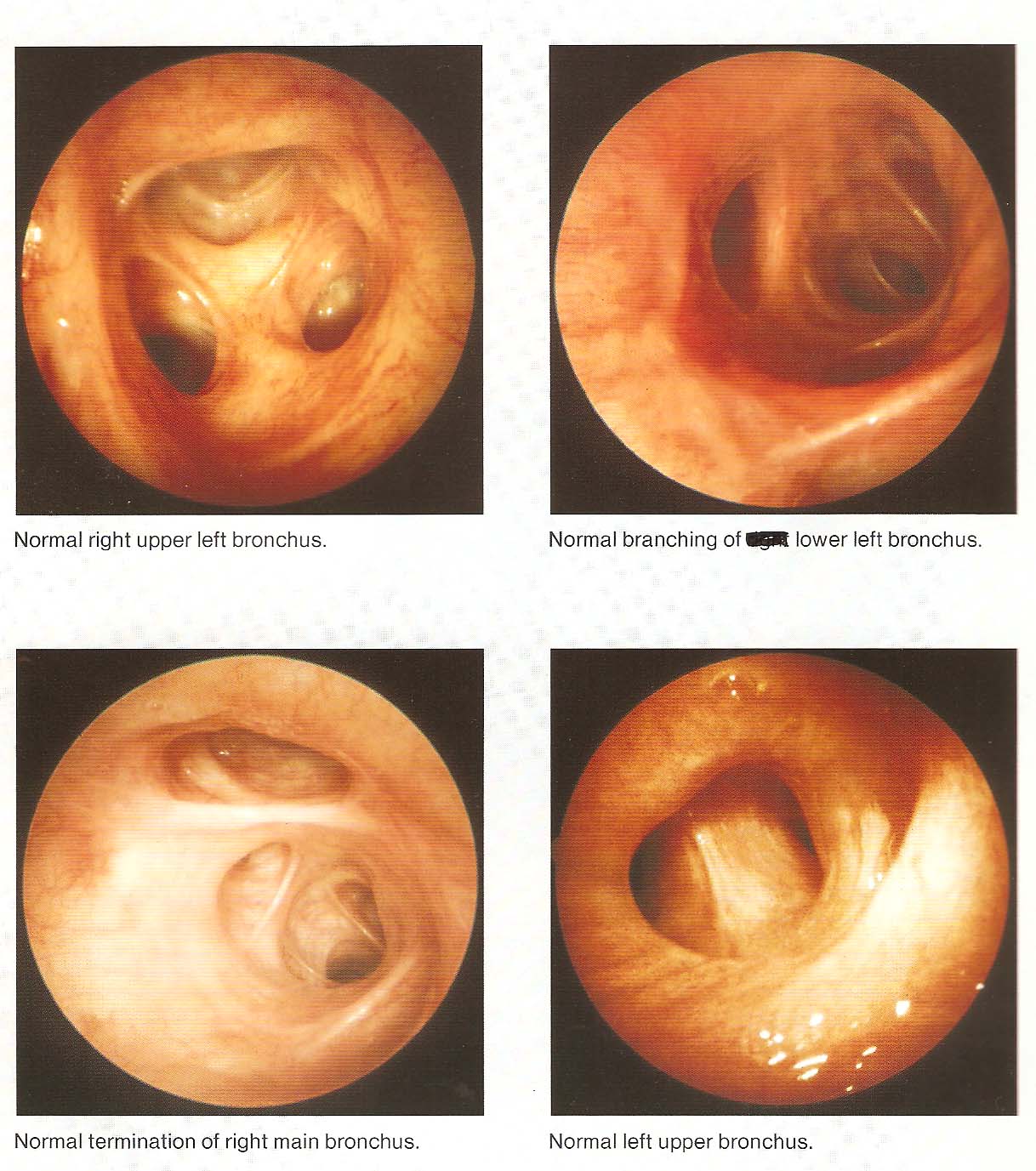 Normal  Bronchoscopic Findings
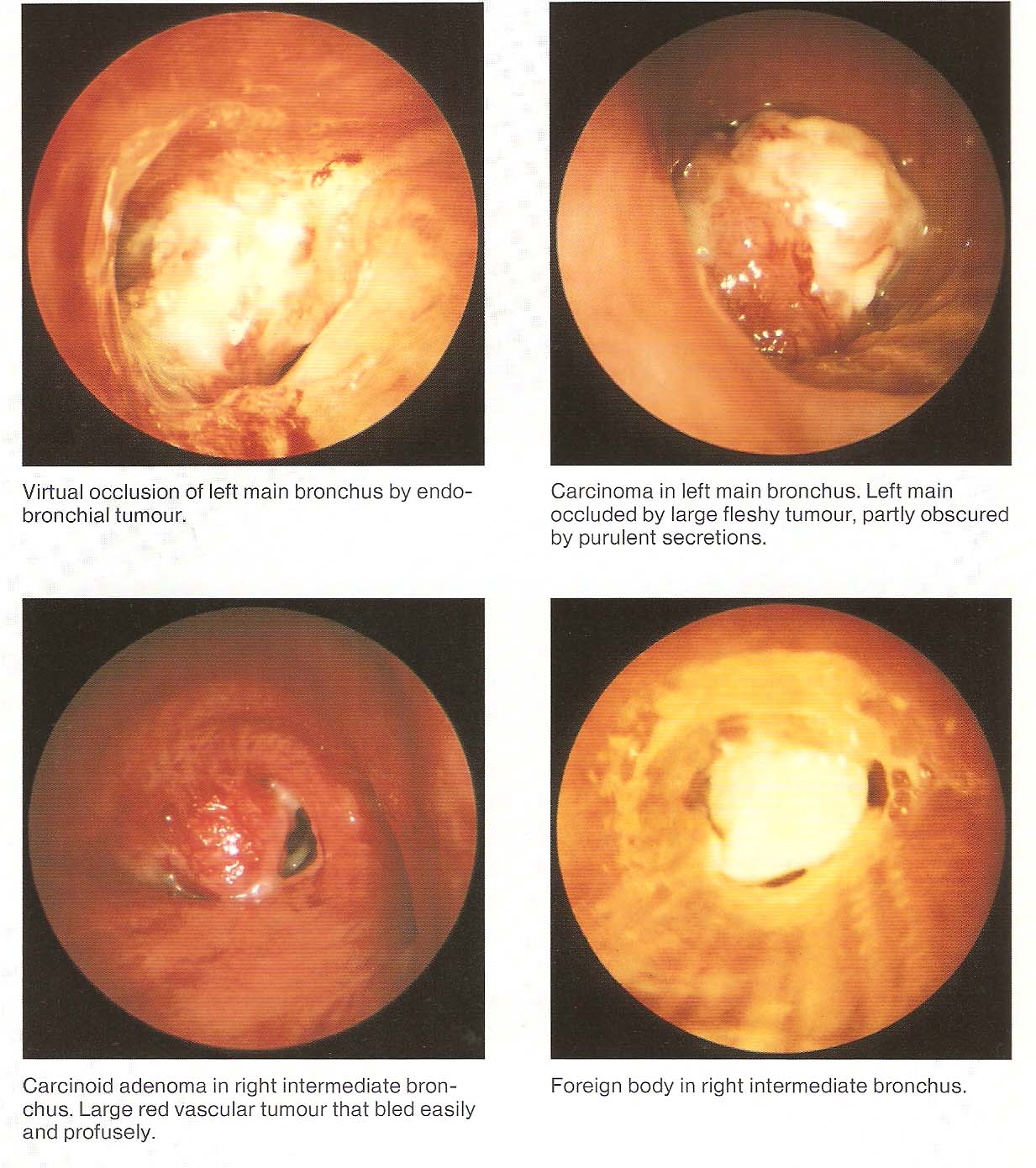 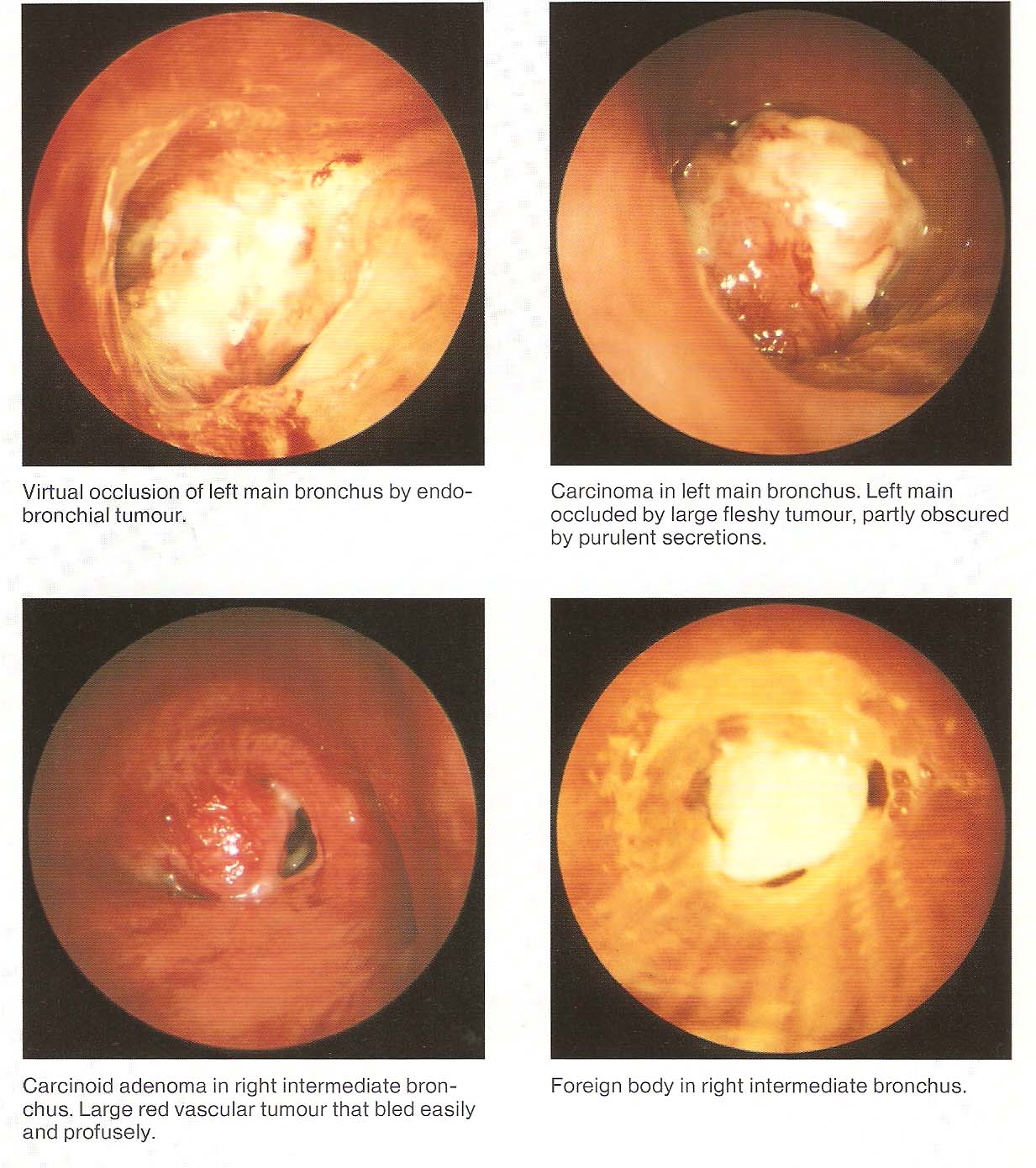 Abnormal  Bronchoscopic Findings
COMPLICATIONS
When bronchoscopy performed by properly trained individuals 
It is a safe procedure .However a variety of other problems have been reported including
Pneumothorax  ,  bronchospasm  ,     Bronchial perforation  (Surgical emphysema  &  tension pneumothorax ) , 
  Subglottic edema , Uncontrolled bleeding ,  Infections
 Arrhythmias   rarely  ( Cardiopulmonary arrest ) 
  Hypoventilation     (Hypoxia& hypercapnia) 
Majority related to   a  biopsy procedure  So explorative thoracotomy may be safer than (injudicious biopsy ) 
 
Some minor complications   
Damage of teeth , Injuries  to lips or mouth
Post bronchoscopy care
1-Close monitoring for 2-4 hours after the procedure 
2-Eating and drinking is not allowed until the effect of anesthesia have worn off .
3-Some may advise routine CXR  after performing a biopsy to check for signs of pneumothorax .
3-Those patients develop complications may need to stay in the hospital for additional time .
4-The patients may have sore throat , hoarseness ,cough or muscle ache .
Fever  up to temperature 38 “ c  is common after bronchoscopy but usually for only 24 hours .
Advances in Bronchoscopy
1- Brochoscopic Ultra-sound 
2-Bronchoscopic stenting (Air way prosthesis ) 
3-PDD &  AF Bronchoscopy .
4-Bronchoscopic Laser therapy .
5-Bronchoscopic  Electro Cautery 
6-Cryo therapy
7-Brachy therapy
8-Photo therapy
Bronchoscopy  need   cooperation and mutual understanding Between 

1-A well trained endoscopist 
2-a qualified staff
3-Expert and well trained anesthetist
Bronchoscopy
                       is now an integral part of respiratory medicine.
                Diagnostic indications include tissue diagnosis, detection and staging of lung malignancy, evaluation of diffuse lung diseases like sarcoidosis and idiopathic interstitial pneumonias, pulmonary inspection of burn patients, identification of organisms infecting the respiratory tract and lungs.

                      As a therapeutic modality, bronchoscopy is used to place stents to protect airways vulnerable to collapse or occlusion, to remove foreign bodies or masses, to treat early stage endobronchial malignancy.